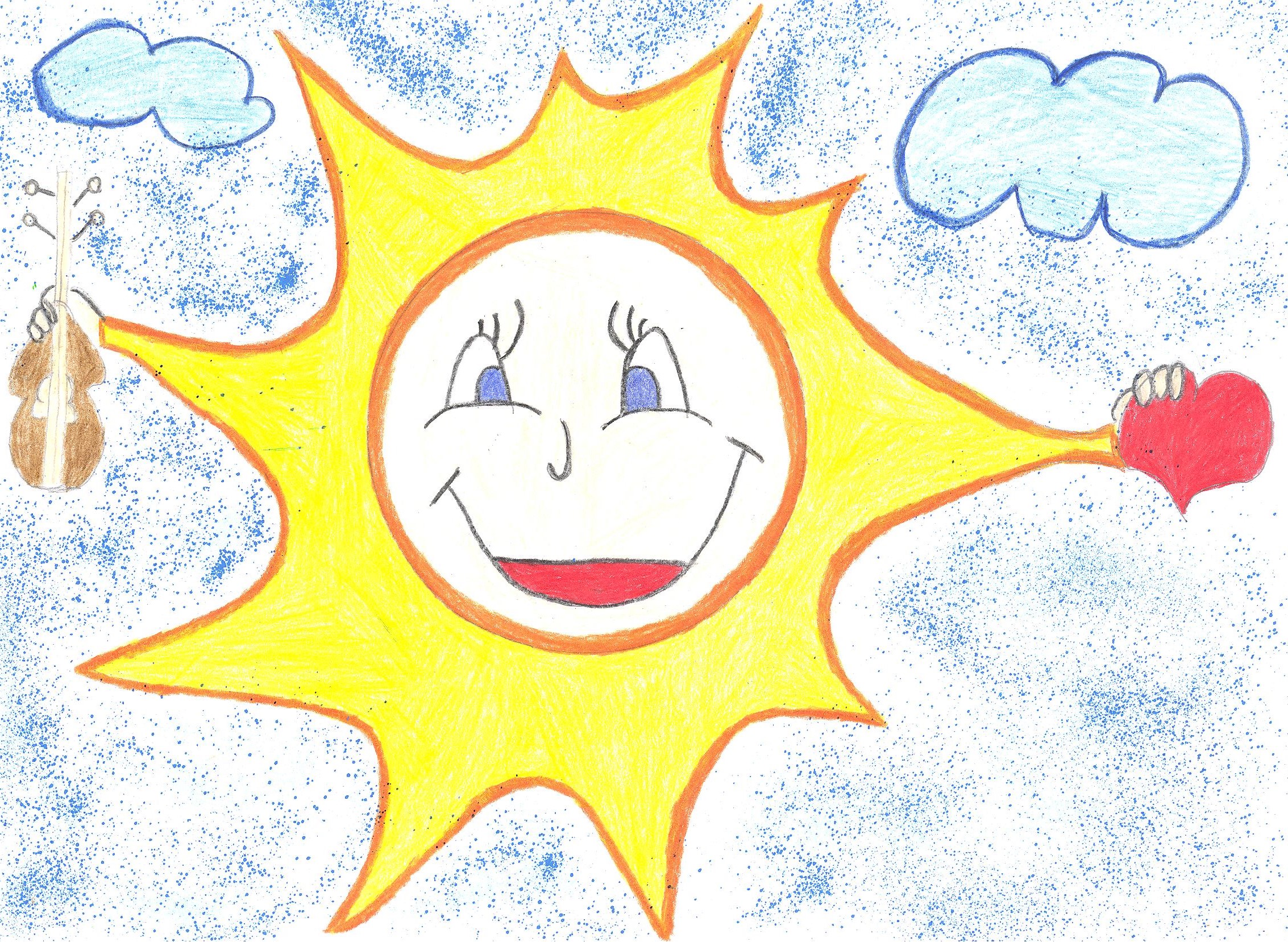 CHILDREN OF THE SUN (Audio Preschool Version in Slovak)
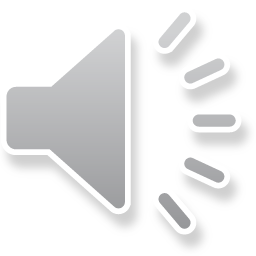 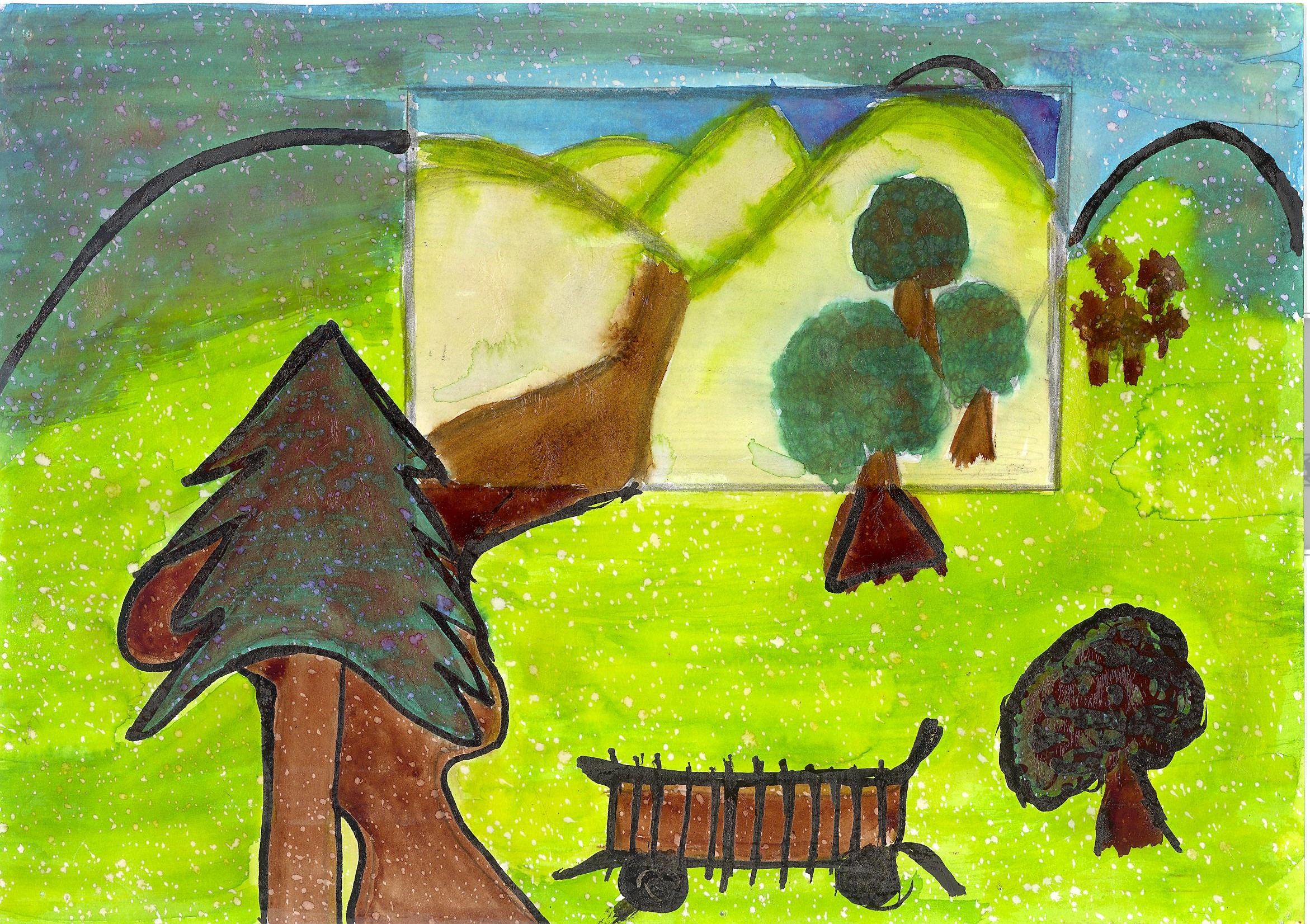 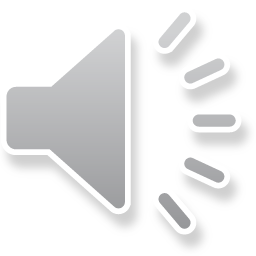 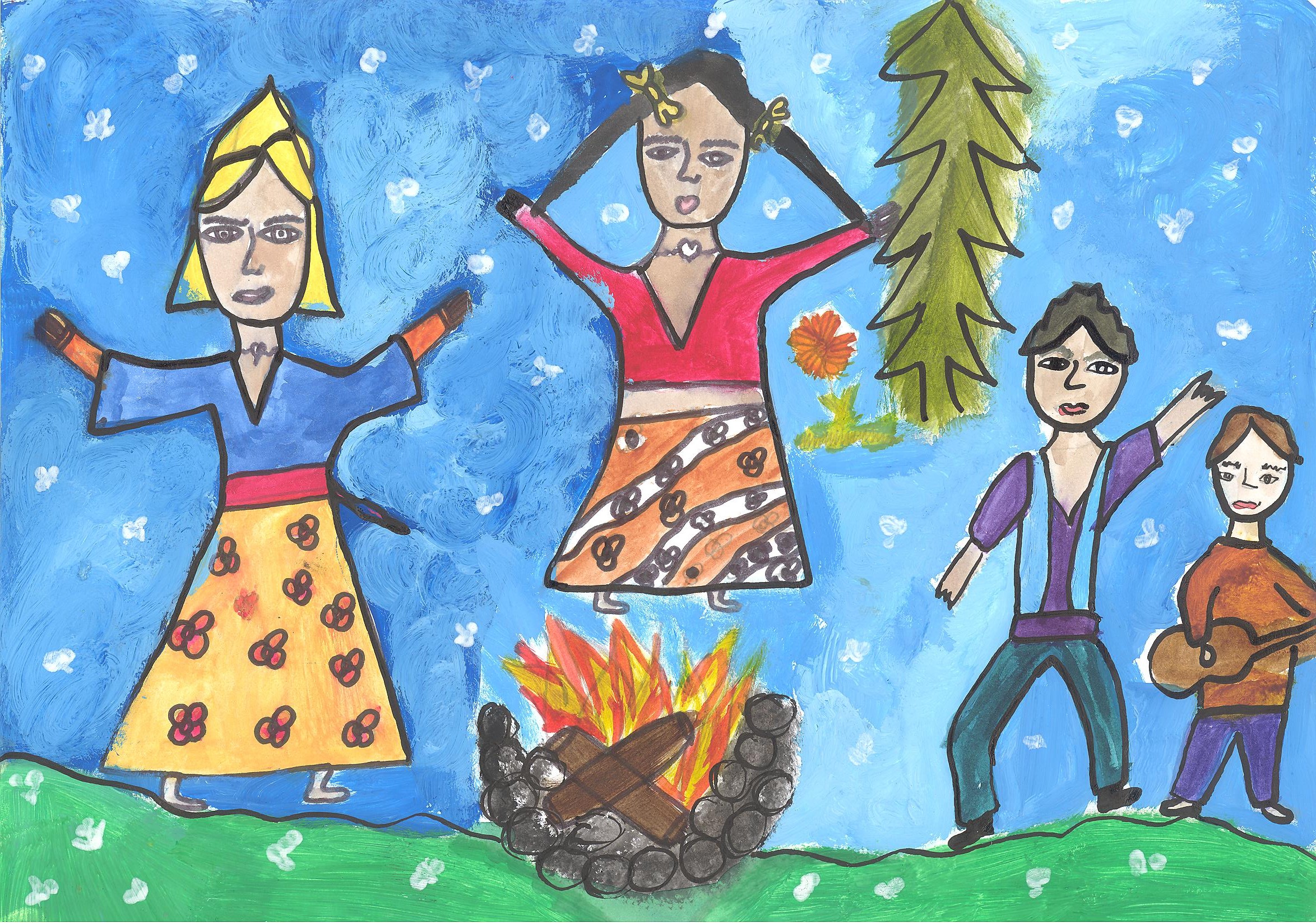 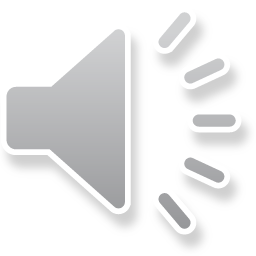 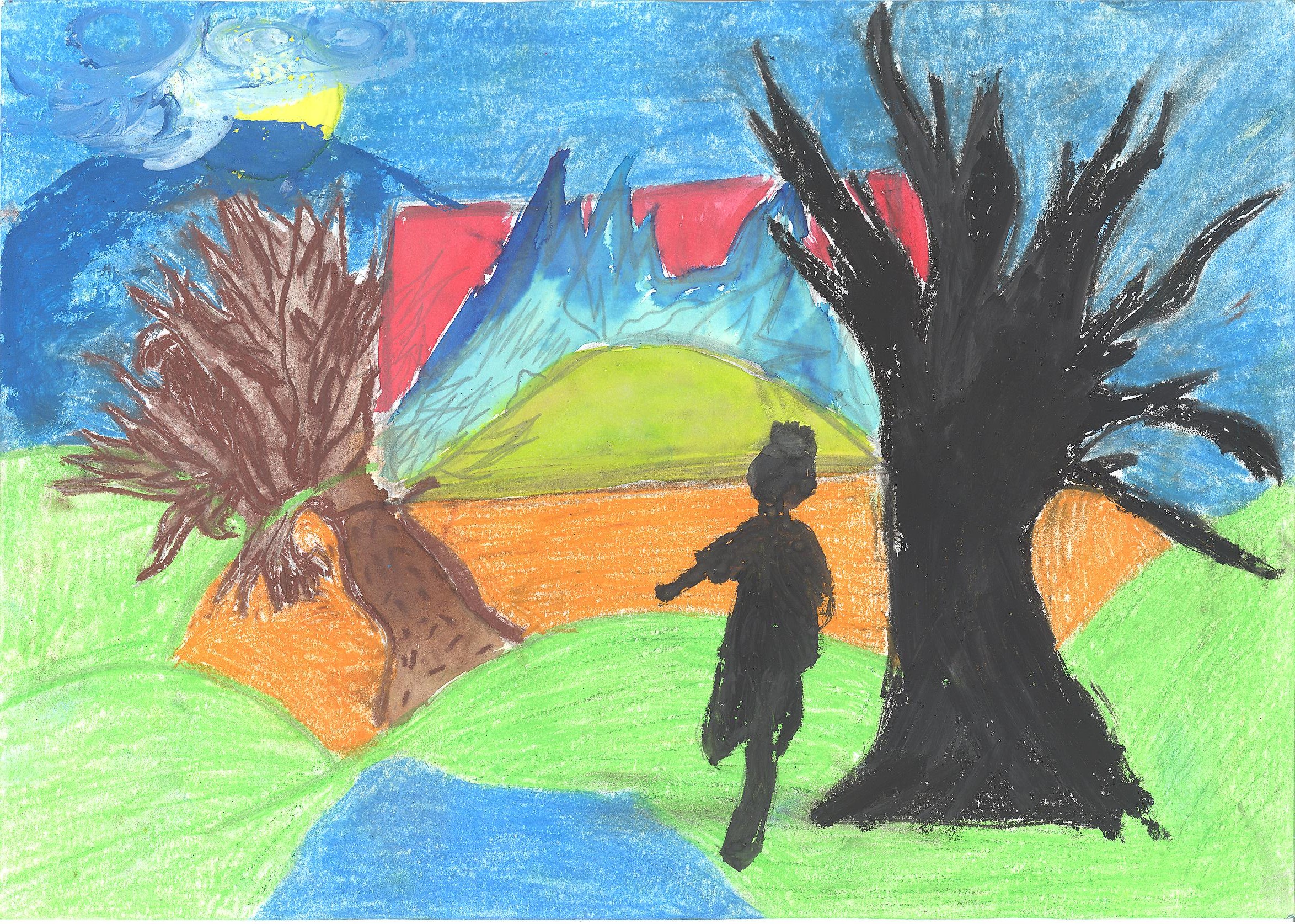 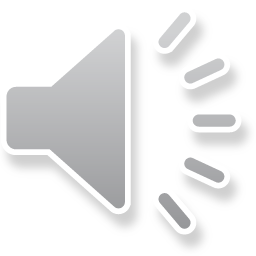 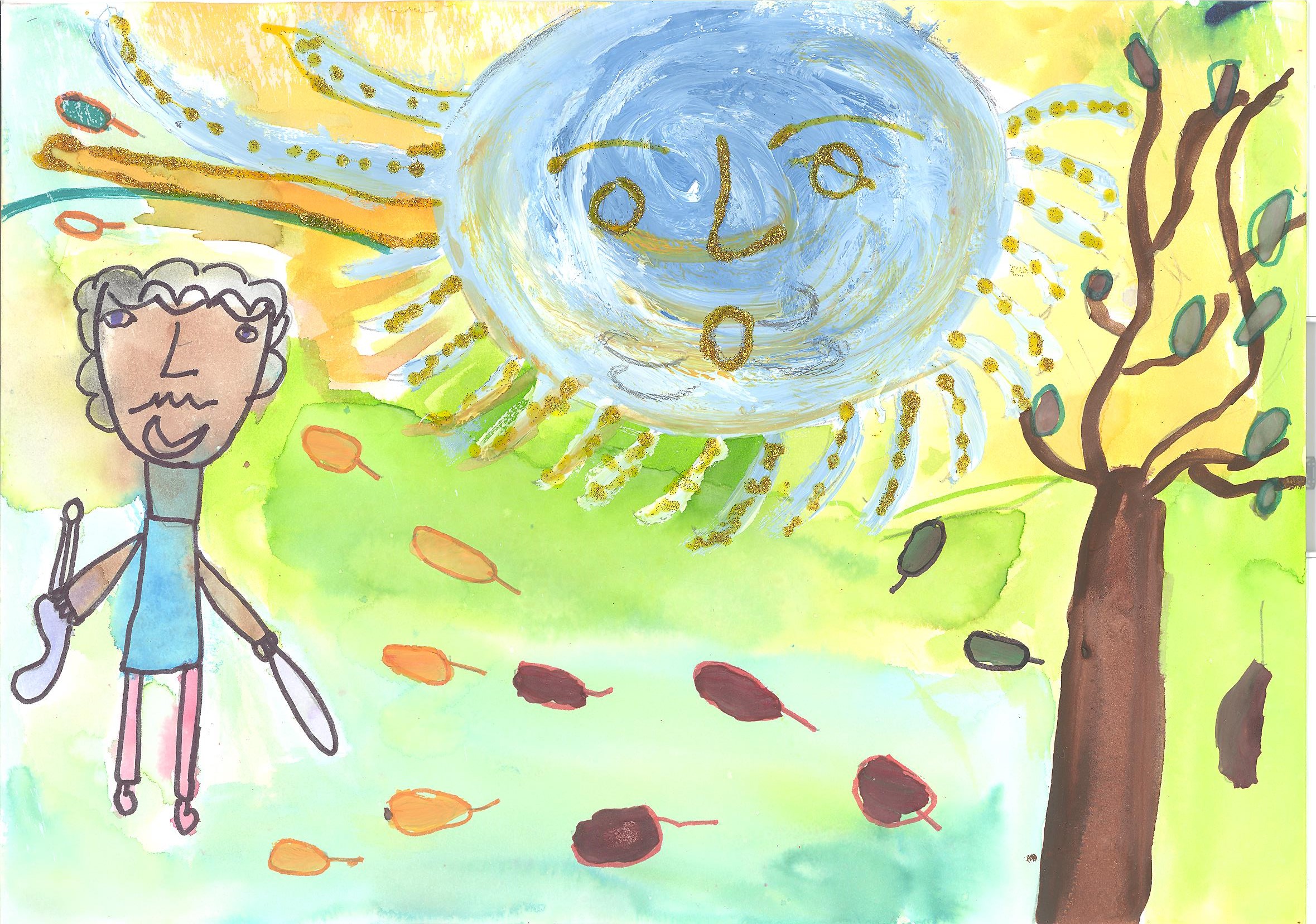 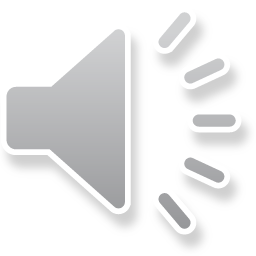 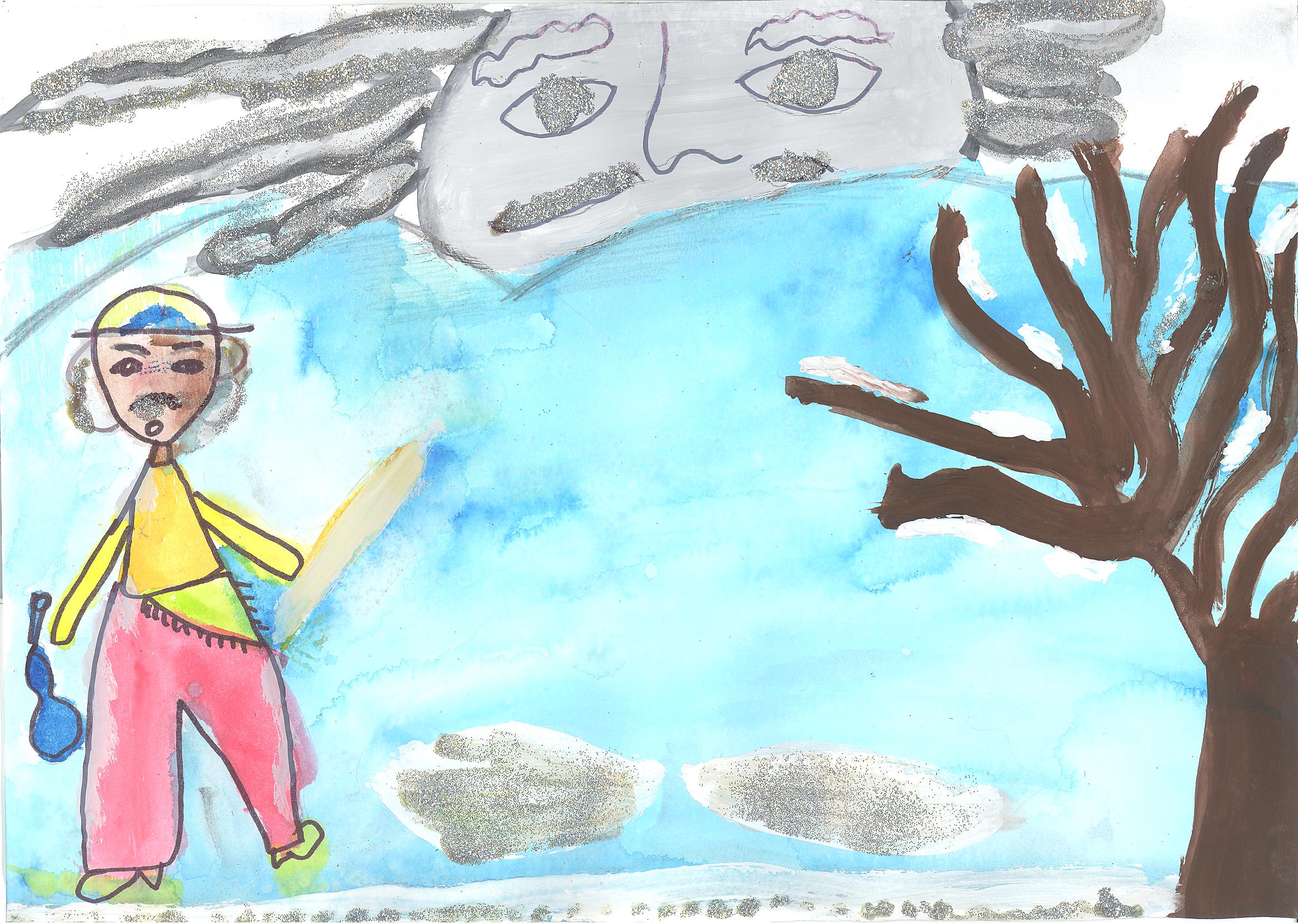 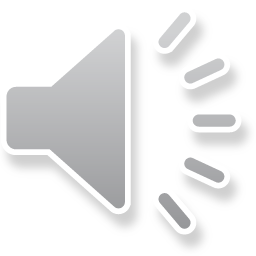 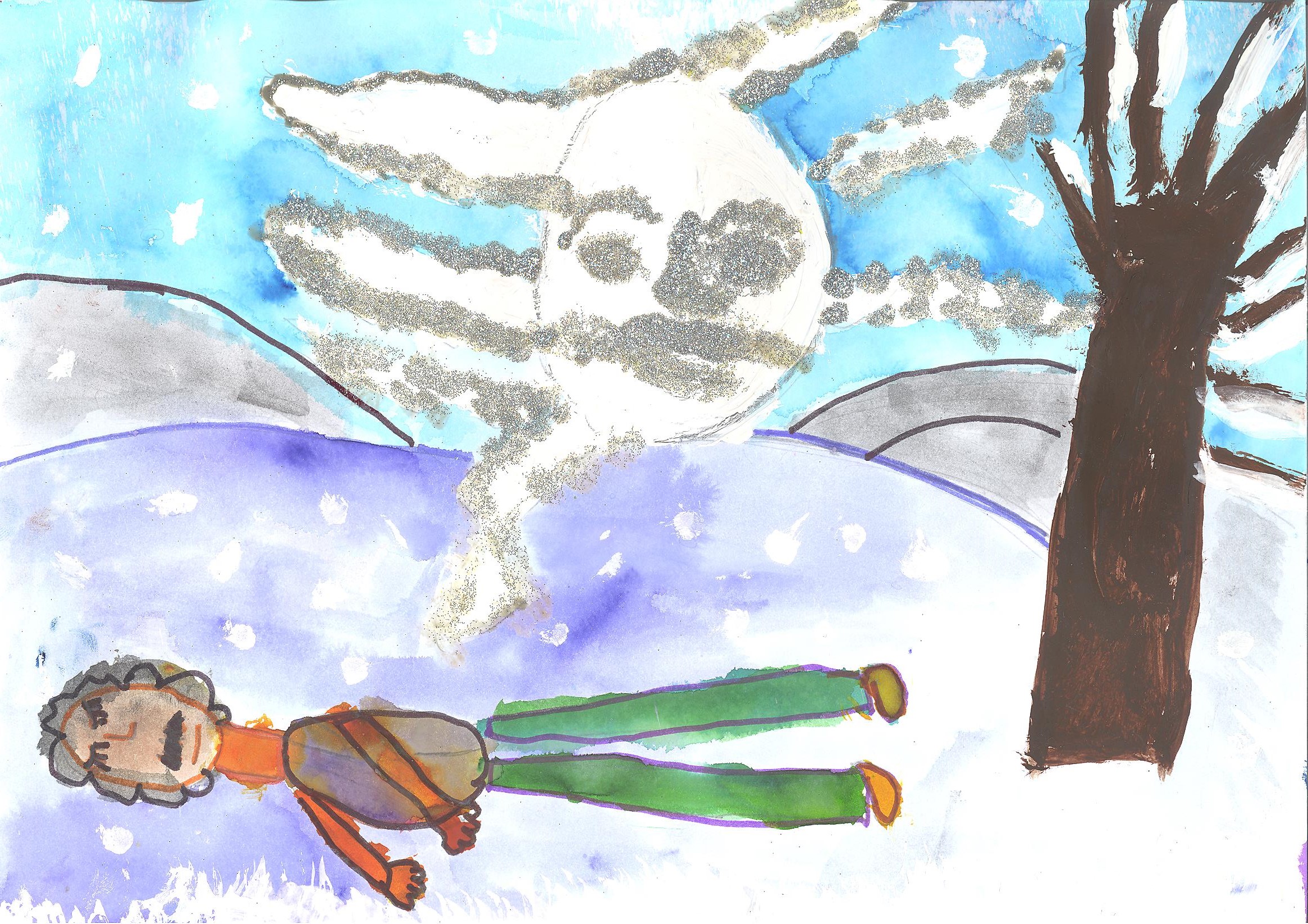 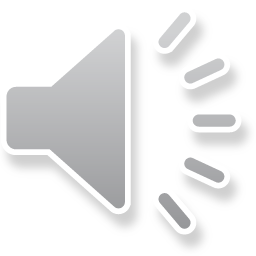 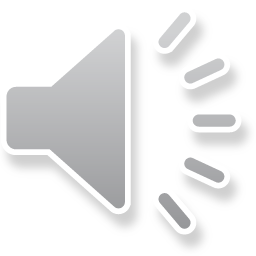 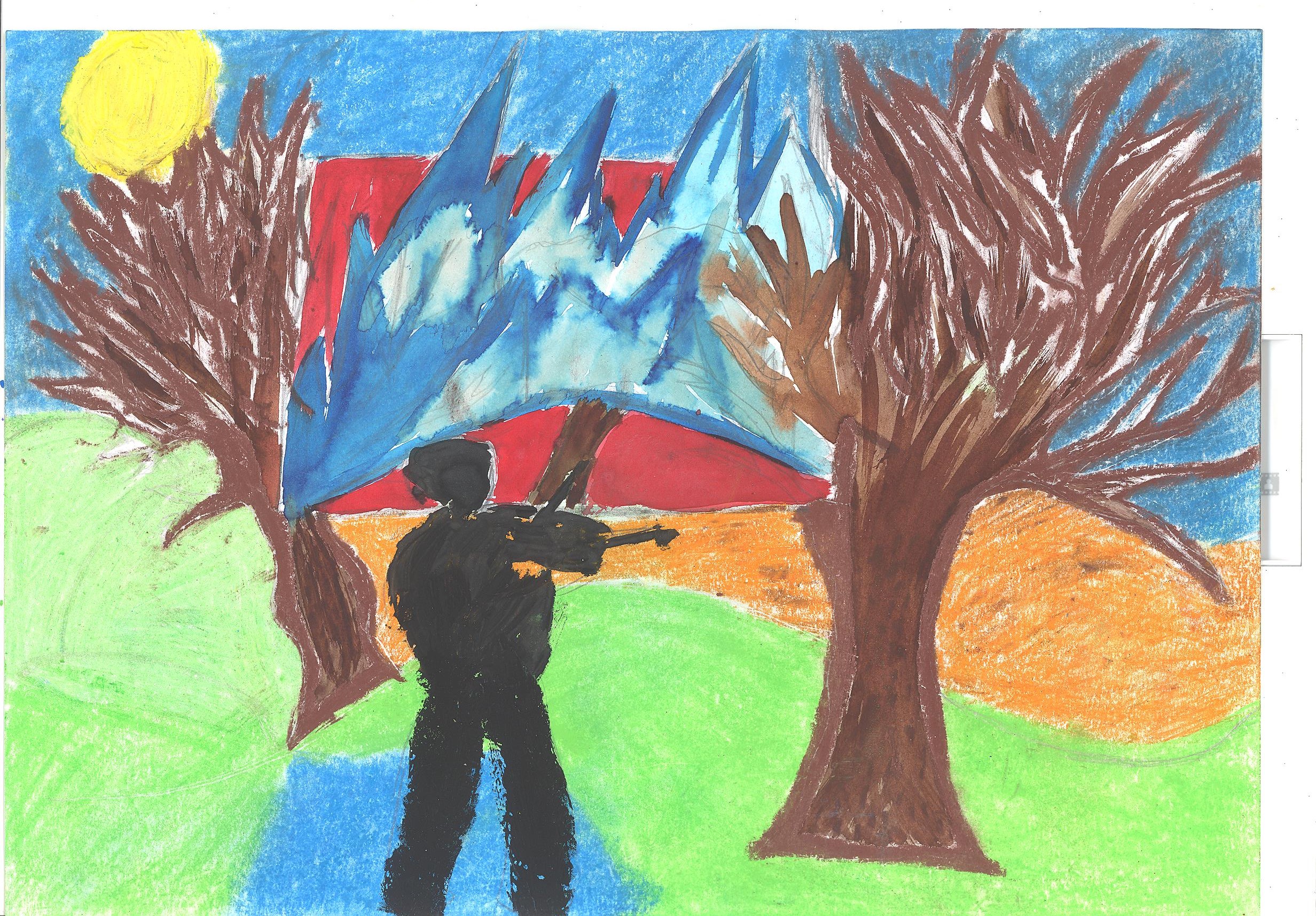 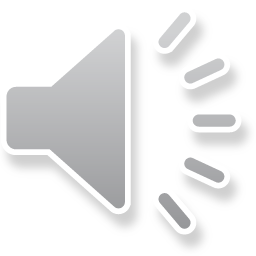 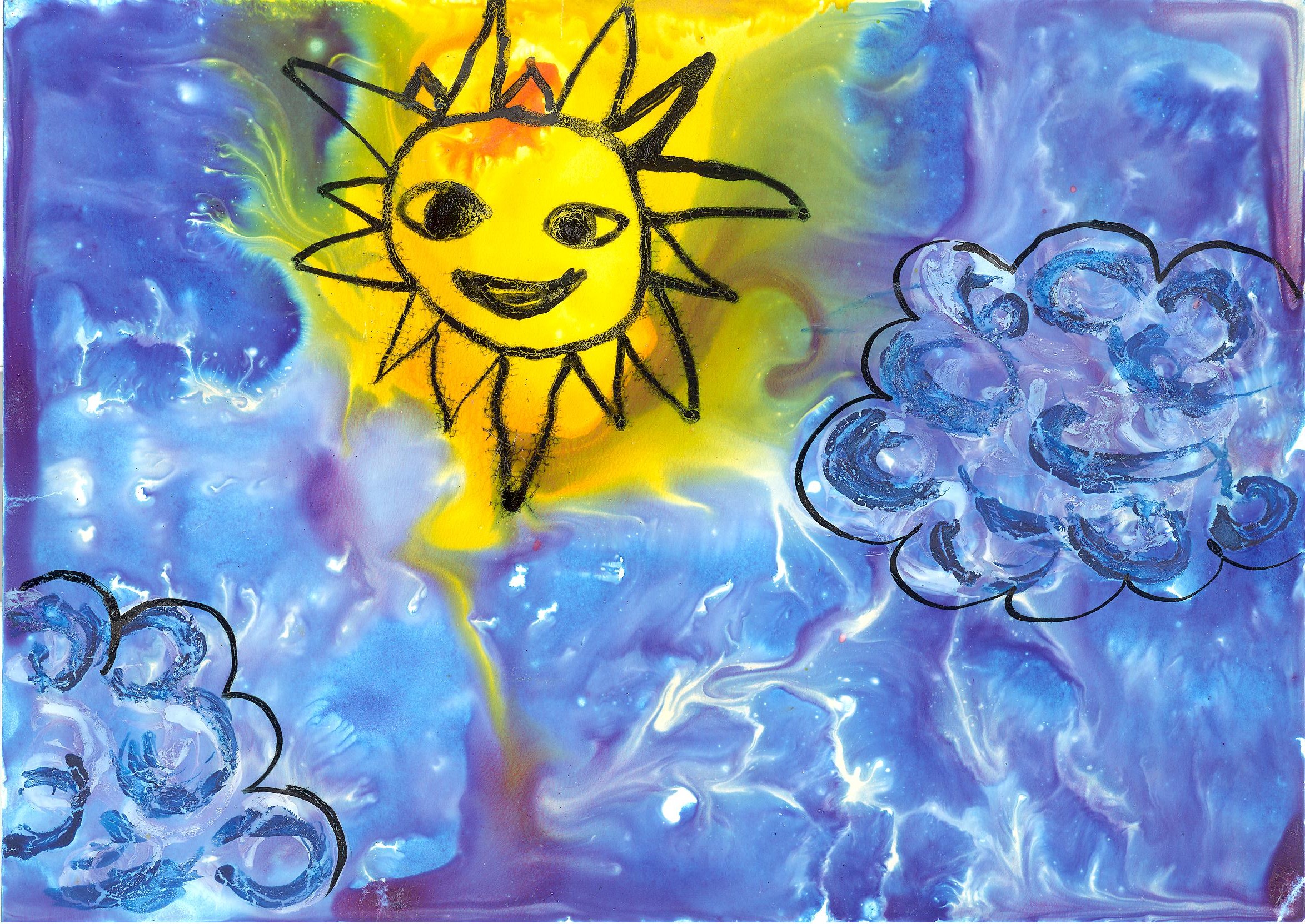 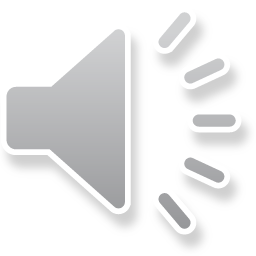 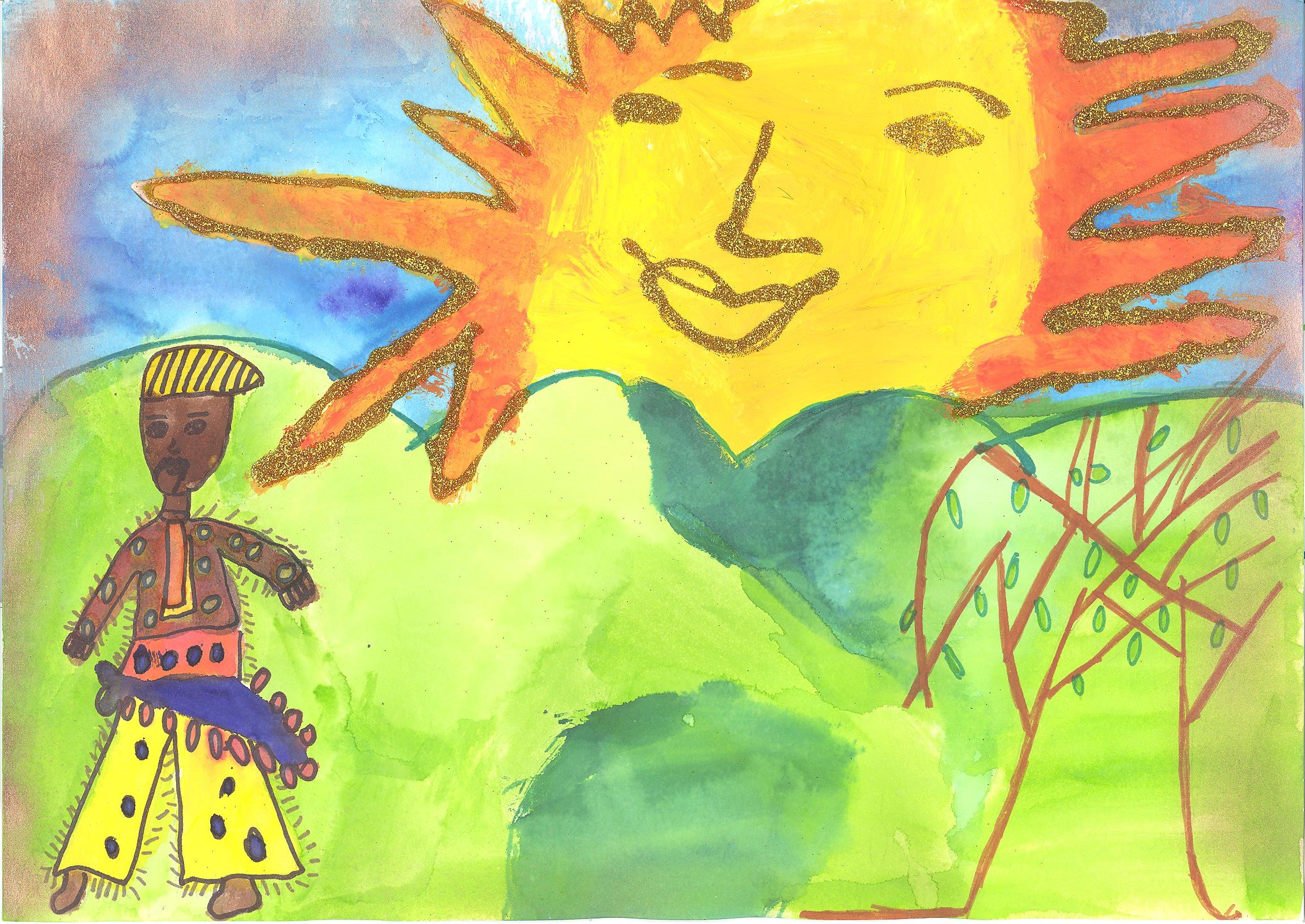 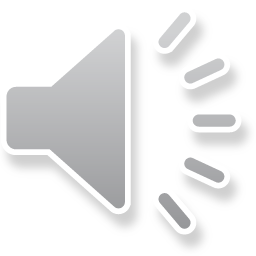 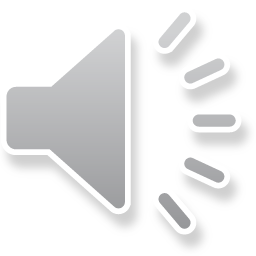 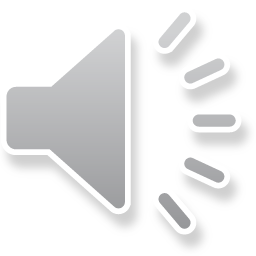 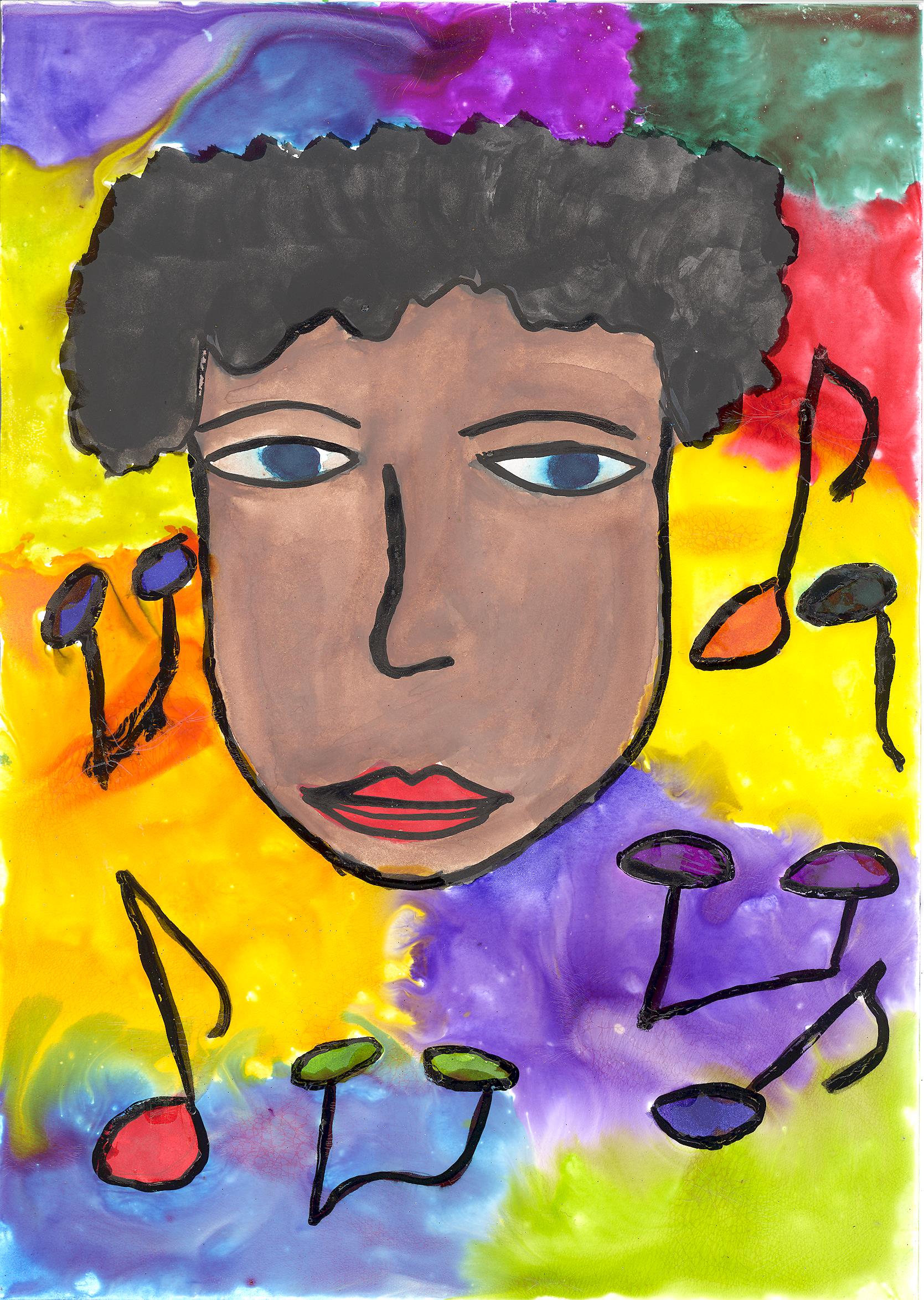 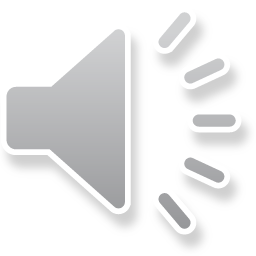